La Culture et la langue
La Côte d’Ivoire…c’est le pays de 
l’hospitalité! 
Akwaba!
La langue officielle – le français 
Certaines langues locales: le baoulé, le bété, le malinké, le sénoufo

L’hymne national: L’Abidjanaise
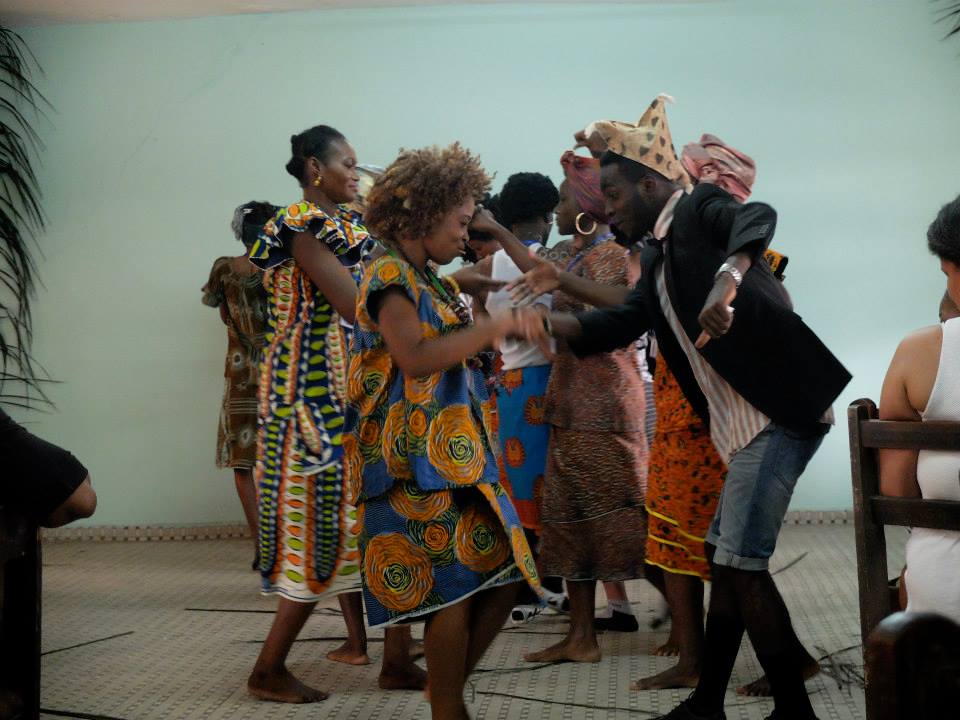 Salut Ô terre d’espérance!Pays de l’hospitalité.Tes légions remplies de vaillance,Ont relevé ta dignité.Tes fils, chère Côte d’Ivoire,Fiers artisans de ta grandeur,Tous rassemblés et pour ta gloire,Te bâtiront dans le bonheur.

Fiers ivoiriens le pays nous appelle.Si nous avons, dans la paix, ramené la liberté,Notre devoir sera d’être un modèleDe l’espérance promise à l’humanitéEn forgeant, unis dans la foi nouvelle,La patrie de la vraie fraternité.
Quatre grands groupes ethniques...
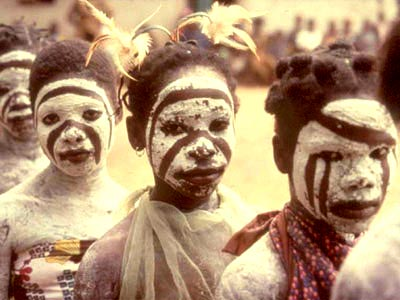 Mandé
•Malinké, Dan, Gouro
Voltaïque 
•Senoufo, Lobi, Koulango
Krou
•Bété, Guéré, Dida
Akan
•Baoulé, Agni, Abron
Le
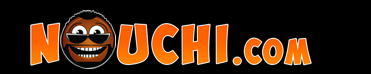 Nom tiré du manding:
nou: narine
chi: poil
nouchi: poil sous la narine/ moustache!
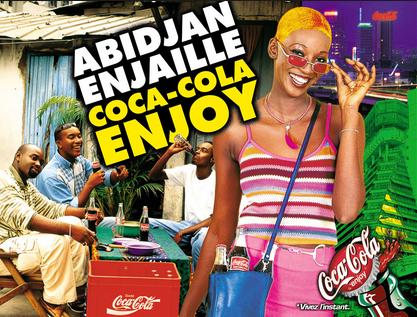 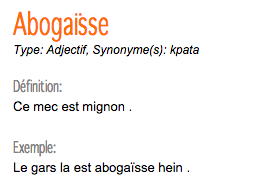 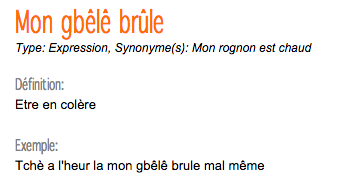 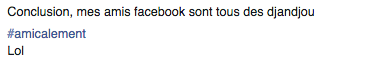 ABIDJAN
Tous les matins, je me réveillais dans ta chaleur pesante,
Un peu anesthésiante, comme dans une ambiance ouatée.
Toi, la Perle de tes lagunes !
Tu as toujours été pour moi,
Une petite Venise !!
Lorsque je t’ai quittée,
J’ai fait une ultime ballade en bateau,
Et j’étais face au Parc à bois et au Plateau.
Je me suis dit qu’il fallait que je garde mon image à moi.
J’ai ouvert tout grand mes yeux
Et je t’ai photographiée dans ma tête.
Une photo sans « négatif » !
Une photo qui me rassure
Quand j’ai des doutes,
Quand je me sens tellement en « décalé »
Par rapport aux « Frenchies » !!
A ce moment là, je me dis :
« eh !! ton clocher à toi, il est bien loin d’ici ! »
C’est cela ta différence ! »
« Cultive la, ne te laisse pas fondre pas dans la masse
Dans des attitudes qui ne te ressemblent pas ! »
« Tu viens d’ailleurs ! »
Une Abidjanaise
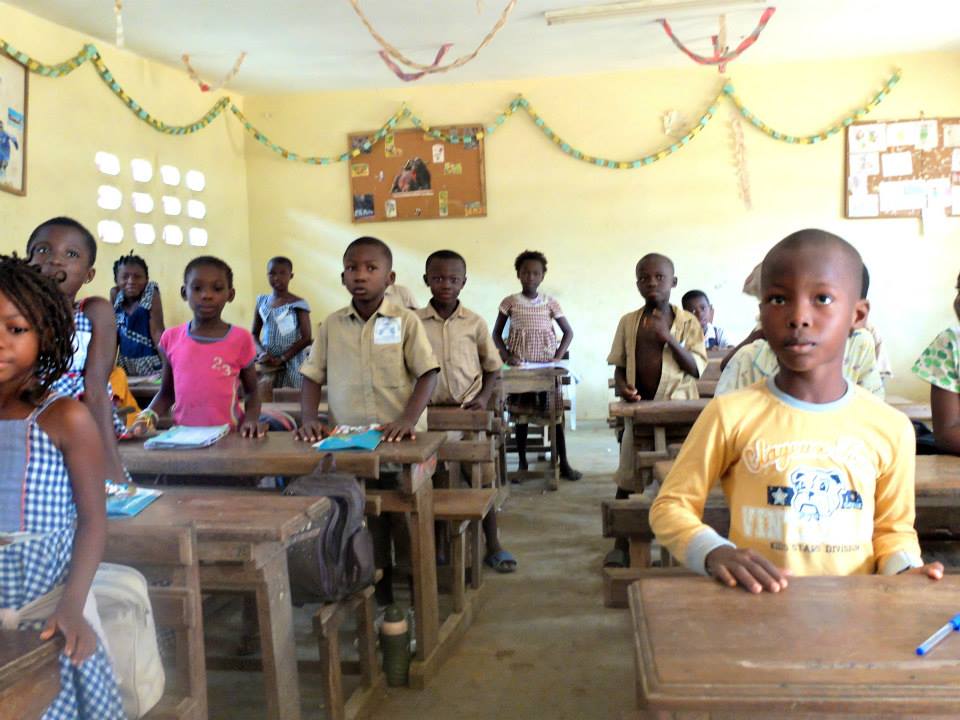 L’éducation en Côte d’Ivoire
Une brève histoire du système éducatif de la Côte d'Ivoire
La fin du 19ème siècle: La Côte d'Ivoire adopte un modèle du système éducatif français dans un contexte ivoirien. 

Par l'année 1923 - un réseau d'écoles primaires a été établi

Les Années 1950 – Le nombre des écoles primaires accroît par huit tout comme le nombre des inscriptions au lycée.

Le 7 août 1960 - La Côte d'Ivoire accède à l’indépendance et Félix Houphouët-Boigny en devient le President. Il fut appelé “le Père Fondateur”
Félix Houphouët-Boigny
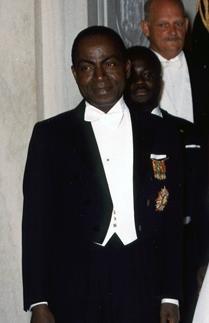 Né le 18 octobre 1905, 
      Mort le 7 décembre 1993

1er Président de la République de Côte d'Ivoire de 1960 à 1993

Le système éducatif reste proche du modèle français dans sa conception
http://en.wikipedia.org/wiki/Félix_Houphouët-Boigny#mediaviewer/File:Houphouet-Boigny.jpg
Une brève historique du système éducatif de la Côte d'Ivoire
Les Années 1980 - L'éducation est une priorité nationale 

Les Années 1990 - Le système éducatif a du mal à atteindre les objectifs fixés par le gouvernement  	exemple: L’université initialement prévue pour 7000 étudiants en 	accueille 60.000. On parle alors de « goulot d’étranglement »


2002 – Une rebellion éclate, compromettant ainsi  les efforts pour redynamiser un système éducatif déjà mal en point.
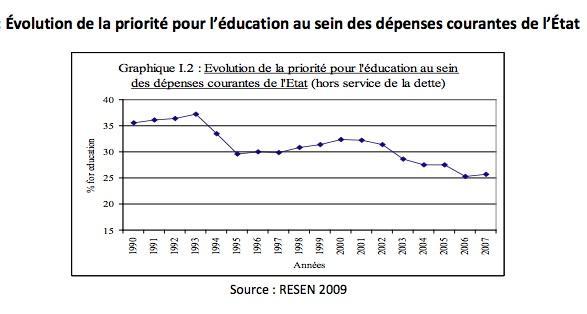 http://www.confemen.org/wp-content/uploads/2013/03/RAPPORT_CI-final.pdf
Thierry N'Doufou a créé la première tablette de l'éducation en Afrique (septembre 2014)
Video: http://www.bbc.com/news/business-29207320
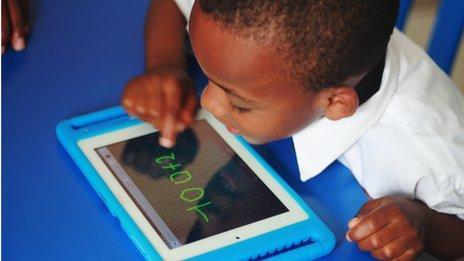 [Speaker Notes: Kone says to take this out unless thierry is related to the big picture of education]
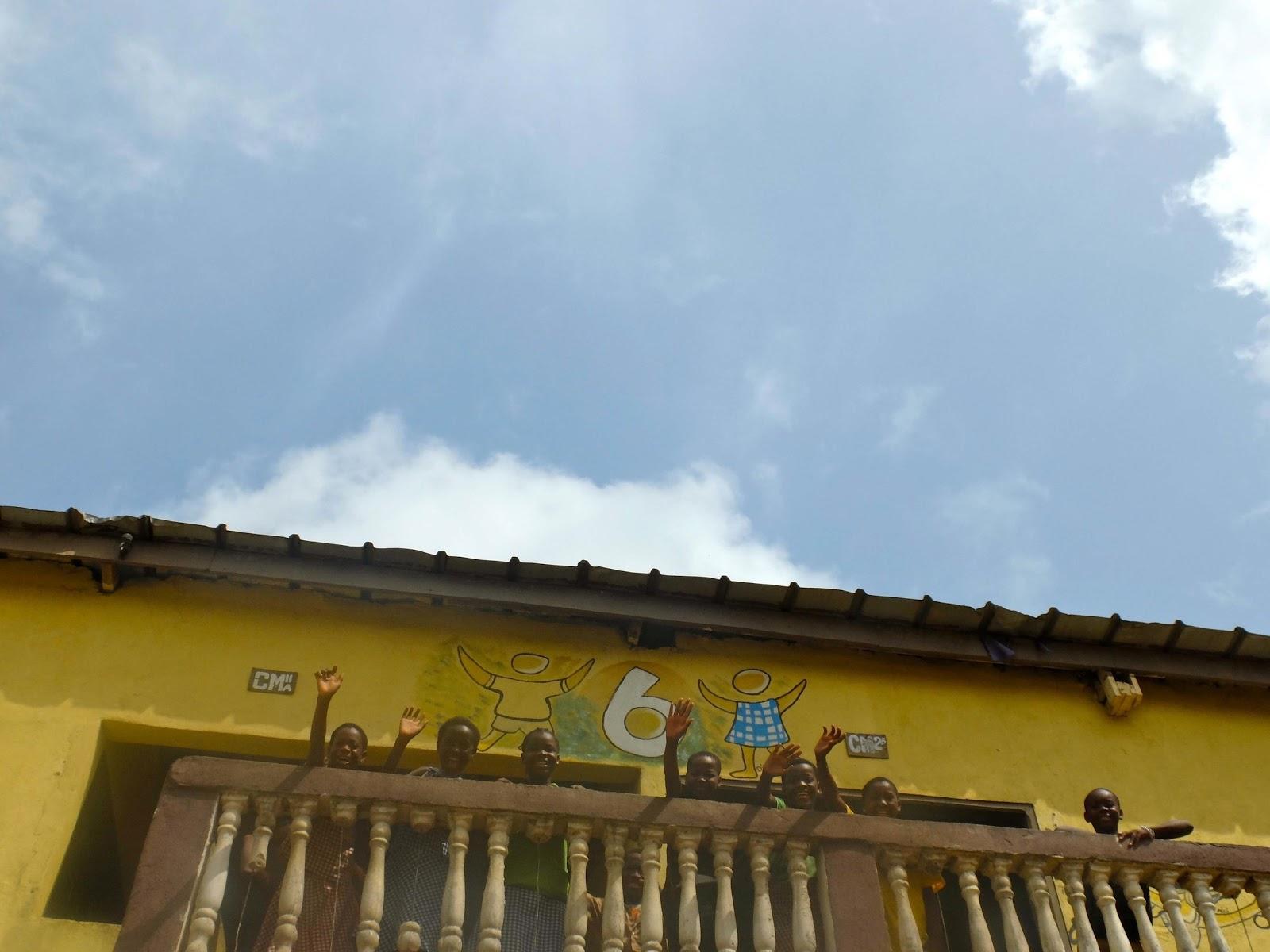